Что такое инфекции, передающиеся половым путем?
Инфекциями, передающимися половым путем (ИППП) называются заболевания, которые передаются от больного человека здоровому во время половых контактов. В настоящее время известно более 25 ИППП, в т.ч. сифилис, гонорея, хламидиоз, генитальный герпес, половые (аногенитальные) бородавки, гепатит В и С, ВИЧ-инфекция и другие.
Некоторые ИППП могут передаваться не только половым путем, но и иными путями: через кровь (сифилис, ВИЧ-инфекция, гепатит В, гепатит С), в результате прямого контакта (чесотка), от матери ребенку во время беременности и/или родов (сифилис, ВИЧ-инфекция, хламидиоз, уреаплазмоз, гонорея).
Существуют прямые доказательства, что ИППП повышают риск передачи ВИЧ-инфекции половым путем, т.к. ИППП поражают слизистую оболочку мочеполовых органов и делают ее уязвимой.
	Знай: Инфекции, передающиеся половым путем являются, прежде всего, следствием низкой сексуальной культуры людей: неразборчивых сексуальных связях, многочисленных половых партнерах, игнорирование средствами барьерной контрацепции (презервативами) и диагностикой после случайных и рискованных половых контактах.
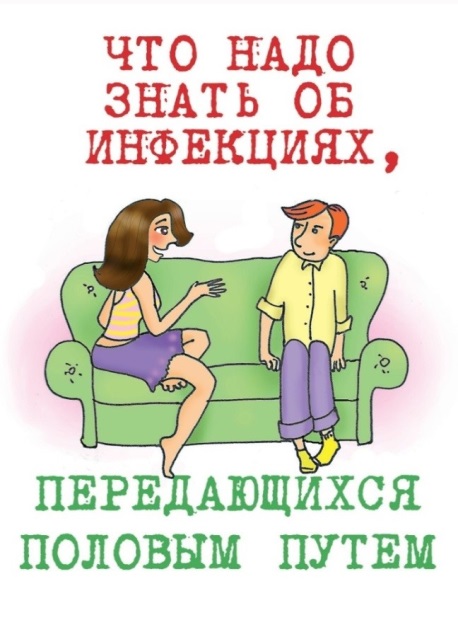 Большинство ИППП имеют схожие признаки (симптомы)
У больного появляются выделения из половых органов, которые со временем становятся все более интенсивными. Постепенно нарастает ощущение зуда и жжения в области половых органов, а на коже в области половых органов могут появиться пятна либо небольшие язвы. В процессе мочеиспускания либо во время сексуального контакта инфицированный человек может иногда ощущать боль. Кроме того, у него могут заметно увеличиваться лимфатические узлы.
	Знай: Перечисленные симптомы не характерны для заражения ВИЧ-инфекцией и вирусными гепатитами, которые годами могут не иметь клинических проявлений, но медленно разрушать организм инфицированного человека. Проблема, связанная с заболеваниями, передающимися половым путем, намного серьезнее, чем боль и дискомфорт, вызванные инфекцией. Основная опасность таится в последствиях ИППП – в их осложнениях. Они опасны как для мужского здоровья, так и для женского.
Выявить инфекции, передающиеся половым путем (ИППП), можно только с помощью специальных анализов
Для диагностики ИППП используется несколько методов диагностики: инструментальные, анализ мазков и образцов крови. Все инструментальные методы обладают погрешностью, поэтому диагноз ставится на основании нескольких видов исследований, обязательно включающих лабораторные методы. Наиболее простым и часто применяемым методом является мазок. Но результаты мазков более показательны на ранней стадии болезни, их информативность в среднем составляет 38%. Более современными и достоверными методами являются бактериологический посев исследуемого материала и ПЦР-диагностика, позволяющая обнаружить в организме человека даже единичные микроорганизмы. Лабораторные методы направлены на обнаружение самого возбудителя или антител к нему.
Знай: В большинстве случаев для достоверной диагностики ИППП необходимо провести несколько разных исследований.
Знай: законом РФ предусматривается ответственность за ситуацию, в которой человек подвергает риску заражения другого человека венерическими болезнями (сифилис, гонорея) и ВИЧ-инфекция.
Человек может избежать заражения ВИЧ-инфекцией и инфекциями, передающимися половым путем (ИППП), изменив свое поведение на более безопасное.
Человек может защитить себя:
если он практикует безопасное сексуальное поведение: имеет одного здорового, верного полового партнера и/или правильно использует презерватив при сексуальном контакте со случайным или непостоянным половым партнером
если он воздерживается от употребления наркотических средств, алкоголя, под воздействием которых человек может совершать необдуманные поступки
если он использует только стерильные инструменты для прокалывания ушей, татуирования и т.д., добиваться соблюдения стерильности при любых медицинских и косметических процедурах
если он воздерживается от сексуальных контактов с неизвестными лицами
	Знай: Риск заражения ИППП равен числу Ваших половых партнеров, умноженному на число половых партнеров Вашего полового партнера, сто процентной защиты от заражения инфекцией , предающейся половым путем нет.
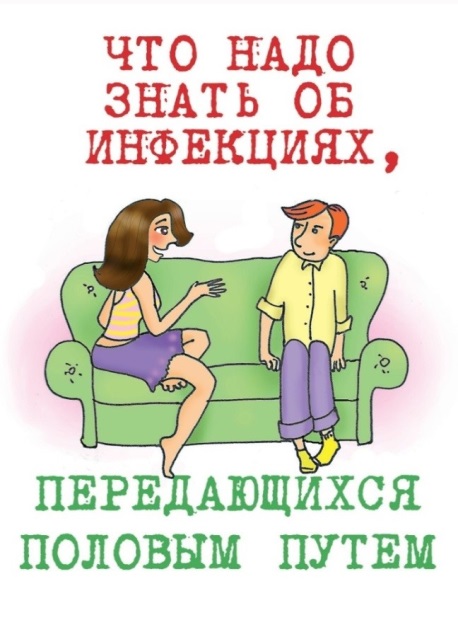 Каждый человек сам принимает решения как избежать заражения инфекциями, передающимися половым путем (ИППП).
Стремиться к моногамии, т.е. иметь сексуальные отношения с одним единственным партером и не изменять друг другу.
Избегать случайных половых связей. Чем меньше сексуальных партнеров, тем меньше риск заболевания.
Не торопиться! Развивать свои отношения постепенно и помнить, что партнер на одну ночь опасен.
Не стесняться узнать больше о своем возможном партнере, поговорить о прошлых сексуальных контактах и об использовании им наркотиков. И не вступать в половую связь с тем, кто не внушает доверия.
До вступления в половой контакт обращать внимание на наличие каких-либо признаков ИППП у партнера (язвочки, сыпь, покраснение, выделения) и не ступать в половую связь, если будет замечено что-то вызывающее подозрение.
Соблюдать нормы личной гигиены, т.к. при их грубом нарушении некоторыми ИППП можно заразиться и в быту. Возбудители болезней, передаваемых половым путем, проникают через микроскопические повреждения кожи и слизистых оболочек половых органов, ротовой полости, прямой кишки.
Обязательно пользоваться презервативами при любом сексуальном контакте (вагинальном, анальном, оральном).
Не употреблять никаких наркотиков, не злоупотреблять алкоголем, т.к. их действие снижает самоконтроль
Не вступать в половую связь со своим партнером, больным ИППП до полного окончания им курса лечения.
	Знай: Каждый Человек сам несет ответственность за свои решения.
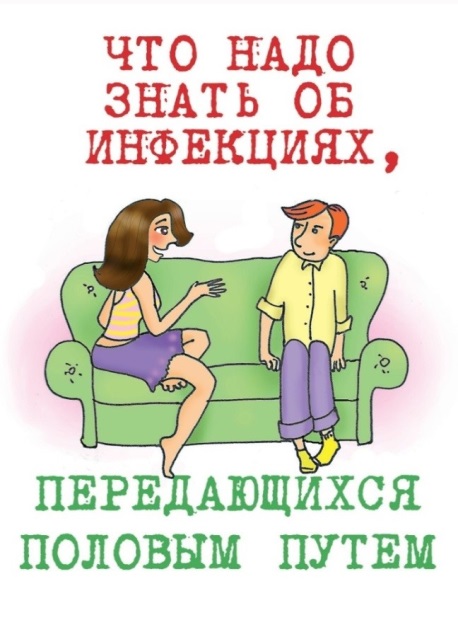 Исчезновение симптомов заболевания у больного ИППП, ещё не говорит о том, что болезнь прошла
	Если у больного ИППП после полученного лечения симптомы болезни исчезли, не надо думать, что  болезнь прошла. Она может перейти в хроническую стадию и протекать без внешних проявлений по разным причинам, в т.ч. нерегулярного приема лекарственных препаратов, нарушения режима, предписанного врачом, снижения иммунитета. Такое скрытое течение болезни опасно, так как могут возникнуть серьезные осложнения. Кроме того, не зная о своей болезни, человек ведет привычный образ жизни и может передавать заболевание другим. Чтобы этого не случилось все переболевшие ИППП некоторое время должны находиться на диспансерном учете у врача-дерматовенеролога и пройти лабораторные обследования для установления полной излеченности от заболевания.
	Знай: Отсутствие клинических симптомов ИППП без лабораторного обследования не является достоверным подтверждением полной излеченности от заболевания. Всегда необходимо провести контроль излеченности после курса лечения всем половым партнерам.
Как определить у себя ИППП?
	Знай: ИППП можно определить только после осмотра врачом и лабораторного обследования, которое подтверждает диагноз. Отсутствие симптомов заболевания еще не исключает ИППП.
К подозрительным признакам относятся:
- необычные выделения из половых органов (слизистые, кровянистые, гнойные);
- зуд жжение в области наружных половых органов;
- учащенное или болезненное мочеиспускание;
- дискомфорт в нижних отделах живота, боль при половом акте;
- появление на коже или слизистых оболочках пятен, язвочек, пузырьков;
- ухудшение самочувствия, увеличение лимфоузлов, необычно протекающая ангина.
Если инфекции, передающиеся половым путем (ИППП), не лечить, то они могут вызывать серьезные осложнения
У мужчин может развиваться простатит, проблемы с потенцией. У женщин – воспаление матки и придатков, внематочная беременность, непроходимость маточных труб, что угрожает бесплодию и не вынашиванием в будущем. При беременности у женщин, больных сифилисом и гонореей примерно в 40% случаев беременность завершается рождением мертвого ребенка. Папиломовирусная инфекция стремительно повышает риск возникновения онкологического заболевания шейки матки. Вирусные гепатиты В и С вызывают воспалительные процессы в печени, возможно развитие рака, цирроза печени, что угрожает смертельным исходом. ВИЧ-инфекция без лечения становится абсолютно смертельным заболеванием.
	Если лечение ИППП не будет производиться своевременно, то инфекции, передаваемые половым путем, могут спровоцировать не только симптомы, которые касаются состояния половых органов, но и общее поражение организма, в т.ч. почек, мочевого пузыря, нервной системы, костей, суставов. Не менее опасно и самолечение, когда больной по совету друзей или рекламы начинает принимать разные «чудодейственные» или экзотические средства.
Знай: Только ранняя диагностика, своевременно начатое лечение, тщательное выполнение всех врачебных рекомендаций может гарантировать полное выздоровление.
	При появлении каких-либо признаков или симптомов болезни нельзя руководствоваться надеждой на то, что они исчезнут самостоятельно, либо испытывать страхи или неловкость. Упущенное время может стать решающим, и в итоге болезнь перейдет в хроническую форму, и вылечить ее полностью станет намного сложнее.
Многие инфекции, передающиеся половым путем (ИППП), могут передаваться от матери ребенку
У беременной женщины микробы и вирусы, вызывающие ИППП, могут нарушать нормальное течение беременности. Ребенок может заразиться, находясь в утробе матери, во время родов и при кормлении грудью.
	В результате возможно наличие у ребенка врожденных пороков, болезней, рождение мертвого ребенка или смерти новорожденного. Дети, которые родились от матерей с не леченной хламидийной инфекцией и гонореей очень часто сразу же после рождения страдают глазной инфекцией (так называемая бленорея новорожденных), при отсутствии лечения ребенок может полностью ослепнуть. Неизлеченная гонорея у женщин может приводить у новорожденных к инфекции суставов, угрожающей жизни инфекции крови. У новорожденных, инфицированных хламидийной инфекцией часто развивается пневмония. При наличии не леченного сифилиса у беременной женщины у детей может развиваться поражение головного мозга, слепота, тугоухость, патология костей и зубов и др. заболевания. От больной матери уреаплазмозом микробы могут попадать в половые пути ребенка во время родов и сохраняться там всю жизнь.
	Знай: Своевременное выявление и лечение ИППП у беременной женщины может защитить ребенка от ИППП и их опасных последствий.
«Как узнать, что болен партнер?»
	Признаки ИППП следующие: гнойные или мутно-слизистые выделения из половых путей, зуд в области половых органов, язвочки или эрозии на половых органах, слизистой оболочке полости рта, учащенное болезненное мочеиспускание, сыпь на теле, увеличение лимфоузлов. Однако отсутствие симптомов заболевания еще не говорит о том, что партнер здоров, так как многие ИППП могут протекать малосимптомно или вовсе бессимптомно.
«Какие бывают ИППП?»
	Все ИППП вызываются различными микроорганизмами, поэтому существуют бактериальные ИППП (сифилис, гонорея, бактериальный вагиноз), вызываемые внутриклеточными возбудителями (хламидиоз, микоплазмоз, уреаплазмоз), вирусные ИППП (синдром приобретенного иммунодефицита, герпес половых органов, цитомегаловирусная инфекция, контагиозный моллюск, остроконечные кондиломы, гепатиты В и С), паразитарные (чесотка, лобковый педикулез), грибковые (кандидоз). Результат покажет лабораторное обследование.
«Какова распространенность ИППП среди населения?»
	ИППП распространены довольно широко. Эксперты ВОЗ подсчитали, что на земном шаре каждый шестой житель болен каким-либо из заболеваний, передающихся половым путем. Тем не менее, есть группы людей, где заболеваемость ИППП гораздо выше, чем в среднем среди населения (гомосексуалисты, лица коммерческого секса, потребители наркотиков, алкоголя). Уровень ИППП среди молодежи также гораздо выше, чем в популяции в целом.
«Зачем нужно лечиться вместе с партнером, если его ничего не беспокоит?»
	Заболевание может протекать в стертой, скрытой форме, при этом человека ничего не беспокоит, и он чувствует себя здоровым. Более того, в таких случаях даже однократное лабораторное обследование может не выявить возбудителя. Тем не менее, такие люди являются источниками инфекции для своих половых партнеров, и если они не лечились вместе с половым партнером, то могут повторно инфицировать его (ее).

«Если заболел венерической болезнью, сообщают ли по месту учебы или на работу, родителям?»
	В том случае, если человек заболел венерическим заболеванием (сифилисом и гонореей), то ни по месту учебы, ни по месту работы эта информация не сообщается. Однако заболевшие сифилисом или гонореей должны отстраняться от работы в детских коллективах до выздоровления. Если венерической болезнью заболел несовершеннолетний подросток, то родители должны быть поставлены об этом в известность. Если речь идет о заболевании сифилисом, то члены семьи, проживающие в одной квартире с заболевшим, должны получить предупредительное лечение.

«Как защитить себя от ИППП, если нет презерватива, хотя бы частично?»
	Таких ситуаций лучше не допускать. Однако даже при использовании презерватива он может соскользнуть или порваться. В этом случае необходимо сразу после случившегося провести гигиенические мероприятия - обработку кожи и слизистых оболочек дезинфицирующими растворами (хлоргексидин, мирамистин, цидипол). Противовенерическим эффектом обладает также противозачаточное средство для женщин Фарматекс в виде влагалищных таблеток, свечей, крема.
.
«Если заболел сифилисом, обязательно ли нужно лежать в больнице?»
	В настоящее время около 70% больных сифилисом получают лечение амбулаторно, в условиях так называемого дневного стационара, когда после всех необходимых процедур и анализов пациент не остается в клинике, а уходит домой.
«Можно ли заразиться сифилисом бытовым путем?»
	Возбудитель сифилиса - бледная трепонема — нестоек в окружающей среде и при высыхании погибает. У больных сифилисом могут быть проявления заболевания на половых органах, красной кайме губ, слизистой оболочке полости рта в виде эрозий, язвочек, мокнущих высыпаний. От таких больных возможно заражение бытовым путем — при пользовании общей постелью, полотенцами, при поцелуях, при докуривании их сигареты, пользовании губной помадой, общей посудой (чашки, стаканы), при контакте с невысохшим отделяемым больных.
«Что такое молочница?»
	Молочница (кандидоз) - заболевание, вызываемое дрожжеподобными грибами рода Кандида. Свое название болезнь получила из-за выделений, которые имеют творожистый характер. Хотя заболевание и относится к группе ИППП, оно не обязательно возникает в результате полового заражения. К кандидозу предрасположены беременные, больные сахарным диабетом, люди, получавшие лечение антибиотиками, имеющие пониженную иммунологическую реактивность. Тем не менее, как и при других ИППП, половые партнеры должны лечиться параллельно.
«Можно ли вылечиться от герпеса?»
	Герпес половых органов относится к группе вирусных ИППП, которые, к сожалению, на сегодняшний день являются неизлечимыми. С помощью современных высокоэффективных противовирусных препаратов можно существенно облегчить симптомы заболевания и сократить период обострения, но полностью удалить вирус из организма невозможно, так как он "дремлет" в крестцовых нервных сплетениях, периодически давая обострения под влиянием провоцирующих факторов. Кроме противовирусных препаратов необходимо использовать средства, повышающие иммунологическую реактивность организма.

.
«Как часто нужно проверяться на ИППП, если нет постоянного полового партнера?»
	Это зависит от частоты смены половых партнеров! Любая инфекция имеет так называем инкубационный период(когда нет симптомов), у каждой свой по длительности. При сомнительных половых контактах необходимо  неоднократное обследование (сифилис ч\з 2 мес, ВИЧ год, гепатиты 6 мес).
	После мимолетного курортного романа, приятного проведенной ночи с новым знакомым (знакомой), либо при вступлении в половую связь даже со знакомым с лицом, но употребляющим наркотические препараты и алкоголь желательно через пару недель наведаться к врачу-дерматовенерологу . Либо нужно хотя бы обратить внимание на следующие подозрительные признаки:
необычные выделения из половых органов;
зуд жжение в области наружных половых органов;
учащенное или болезненное мочеиспускание;
дискомфорт в нижних отделах живота, боль при половом акте;
появление на коже или слизистых оболочках пятен, язвочек, пузырьков;
увеличение лимфоузлов

.
«Какие существенные отличия в предохранении от ИППП в сравнении с предохранением от ВИЧ?»
	Методы предупреждения ИППП и ВИЧ-инфекции одни и те же. Прежде всего, это использование презервативов при всех видах половых контактов и одноразовых шприцов для инъекций. Однако следует помнить о том, что при сифилисе заразные высыпания могут быть на участках, которые презерватив не закрывает (область вокруг половых органов, ануса, красная кайма губ, слизистая оболочка полости рта).
«Можно ли заразиться ИППП при оральном сексе?»
	При оральном сексе можно заразиться практически любым ИППП, кроме трихомониаза, так как трихомонады не выживают в ротовой полости. Поэтому при оральном сексе также необходимо использовать презервативы.
«Почему так трудно избавиться от хламидий?»
	Хламидия представляет собой микроорганизм, паразитирующий внутриклеточно. Кроме того, она чувствительна не ко всем антибиотикам. Лечение хламидиоза часто требует не одного, а нескольких курсов, длительность, которых должна быть достаточной. Обязательным условием успешной терапии является лабораторный контроль лечения и обследование и лечение половых партнеров!
«Можно ли во время лечения ИППП вступать в половые связи?»
	В половые отношения можно вступать только после окончания лечения ИППП и контрольных лабораторных обследований. Незавершенное лечение не предупреждает передачу возбудителей при половых контактах.

.
«Важно знать!»
	Возможно заражение несколькими ИППП, одни проявляются через 3-5 дней (гонорея, трихомоноз), другие позднее, и даже через месяц (сифилис). Иногда появление сыпи на коже и слизистых, увеличение лимфатических узлов не замечается больным, т.к. не сопровождается зудом и болезненностью. Может не быть никаких признаков болезни (скрытое течение) и только при специальных исследованиях выявляется ИППП. Установлено, что у каждой второй женщины, заразившейся гонореей, болезнь протекает скрыто. У каждой третьей женщины с хроническими воспалительными заболеваниями мочеполовой системы выявляется хламидиоз. Не леченная гонорея лил хламидиоз может привести к бесплодию у мужчин и женщин. Вирусы папилломы человека у больных половыми бородавками могут вызывать изменение клеток слизистых и привести к развитию рака. Мать во время беременности может передать инфекцию еще не родившемуся ребенку. Младенец может заразиться во время родов.
	Помни: скрытое течение многих ИППП, а также иллюзорное представление о легкости излечения ИППП, безрецептурный отпуск лекарств в аптечной сети, самолечение или обращение к непрофессионалам, обуславливает несвоевременное выявление ИППП, создает трудности в диагностике и лечении.
	Только квалифицированный опытный специалист проведет необходимое обследование, выявит заболевание и назначит адекватное лечение. Современные методы лечения позволяют эффективно лечить ИППП, с обязательным проведением контроля излеченности.

Самолечение недопустимо! Лечение должны проходить все половые партнеры!

.
«Меры профилактики и борьбы с распространением инфекций, передающихся половым путем (ИППП)»
 	Борьба с распространением ИППП включает ряд мер. Первая из них – лечение больных на ранних стадиях заболевания. Это не только увеличивает шансы больного на полное излечение, но и предупреждает заражение других лиц. Вторая важная мера – выявление половых контактов у зараженных лиц; это позволяет быстро начать лечение партнеров. Нередко единственным указанием на венерическое заболевание, особенно у женщины, является заболевание ее полового партнера.
Профилактика ИППП осуществляется различными методами:
Наиболее эффективным из существующих методов профилактики ИППП является санитарное просвещение. Соответствующие гигиенические приемы помогают человеку изменить свое половое поведение так, чтобы свести к минимуму возможность заражения и распространения инфекции.
Лучший из механических способов профилактики венерических болезней – это правильное использование презерватива.
Химические методы заключаются в немедленном применении таких средств (или их сочетаний), которые уничтожают возбудителей ИППП прежде, чем те смогут проникнуть в организм.
Помни! Основное условие профилактики инфекций, передающихся половым путем (ИППП) ВАШЕ ПОВЕДЕНИЕ.
	Половые контакты – наиболее распространенный путь передачи ИППП. Поэтому надежный способ предотвратить заражение – избегать случайных половых контактов, а также использование презерватива, укрепление семейных отношений.


.
«Правила пользования презервативом»
1. Презерватив всегда должен находиться при Вас. Приобретать его нужно заранее, так как в необходимый момент на это может не оказаться времени или купить его будет негде. Заранее подумайте о том, как будете убеждать партнера в необходимости его использования;
2. Покупать его желательно в аптеках или специализированных магазинах, где обеспечиваются необходимые условия его хранения;
3. Покупать нужно презервативы с гарантией качества;
4. Для каждого вида секса (орального, вагинального и анального) используются специальные предназначенные для этого презервативы, что указано на упаковке;
5. Необходимо перед использованием проверить целостность упаковки, дату изготовления и срок годности презерватива;
· Презервативы различаются по срокам хранения – от 2 до 5 лет;
· Презервативам вредна высокая температура, они не переносят солнечного света и страдают от контактов с веществами, вступающими в реакцию с латексом (например, масла). Условия хранения презервативов – сухое прохладное место, исключающее возможность механического повреждения и подальше от солнца;
6. По размеру презервативы могут быть стандартными и увеличенными, в разных странах стандарты могут отличаться, важно подбирать презерватив по размеру;
7. Для профилактики заражения ВИЧ не подходят текстурированные (с ребрышками, пупырышками) презервативы, поскольку риск разрыва у таких презервативов выше;
8. Открывать упаковку нужно только пальцами (не ножницами, не ногтями);
9. В случае необходимости (и даже желательно) использовать дополнительную смазку только на водной основе;
10. Надевать презерватив необходимо непосредственно перед половым актом (до проникновения) на половой член в состоянии эрекции;
11. Перед надеванием презерватива убрать воздух их спермоприемника;
12. Раскатать по всей длине полового члена;
· Не надевайте презерватив слишком плотно на головке полового члена, необходимо отступить 1,5см (3/4 дюйма) на конце для эякулята. Необходимо надевать презерватив аккуратно.
· Слишком свободно одетый презерватив так же не достаточно выполняет барьерную функцию.
· Не выворачивайте презерватив, который был использован вне зависимости от того, была эякуляция или нет, даже в течение секунды.
13. Необходимо следить за тем, чтобы презерватив оставался на половом члене во время всего полового акта. Если презерватив соскользнул или разорвался нужно использовать новый, прежде чем продолжить половой акт;
14. Презерватив рассчитан на использование в течение не более 30 мин.
15. После семяизвержения нужно вынуть пенис из влагалища, придерживая презерватив у основания во избежание его соскальзывания;
16. Завязать презерватив, завернуть в бумагу и выбросить в мусорное ведро;
17. Презерватив используется только один раз!
18. Используйте ароматизированные презервативы только для орального секса, поскольку наличие сахара в них может привести к дрожжевой инфекции при пенетрации.


.